Final Projects
Please make an appointment to come talk to me (or office hours)
What additional things should you add to your project?
Are you on the right track with your method?
Any time next week
Next week: Invited speakers from Google:  Wisam Dakka and Kevin Lerman
Stay tuned for room!
Web-based Models for NLP
Can web-based counts be used to develop good bigram models?
Verified for same task on web vs. corpus
British National Corpus (BNC)
Unsupervised ngram models 
Many tasks. Let’s take a sample:
Candidate target word selection for MT
Compound noun bracketing
PP attachment
Obtaining web counts
The number of hits for queries generated for this n-gram
Literal queries: “airplanes flew”
Inflected queries: “airplane flew” “airplanes fly” “airplane flies”…. Etc.
Google and Altavista
Noise
False positives when punctuation ignored
Matches may include links, filenames, etc.
Combining Web and Corpus Counts
Backoff model: if ngram count falls below threshold, use web count
 Interpolation model: count is combination of web and corpus:
Threshold and λ set through tuning on development corpus
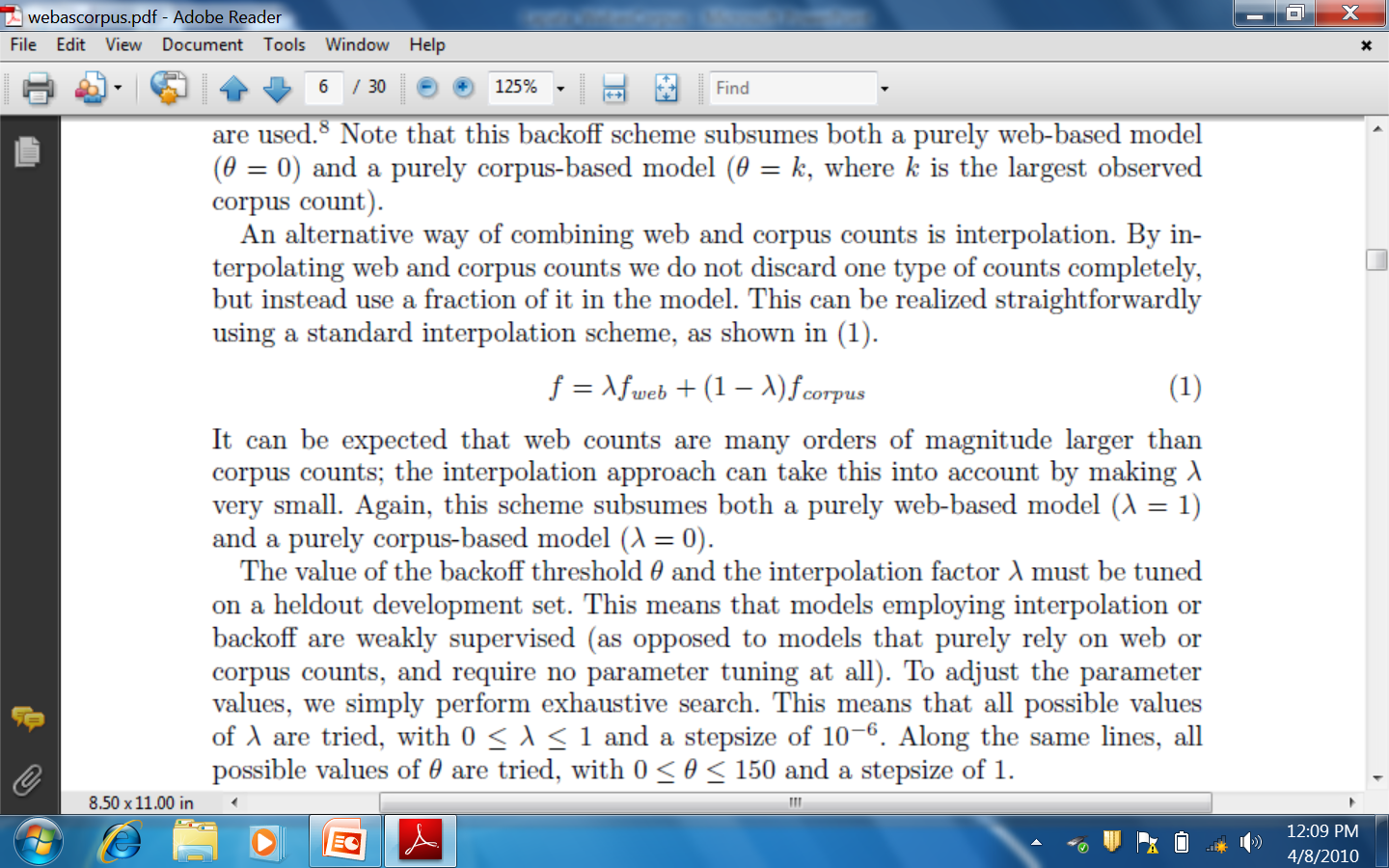 Candidate selection for MT
A.Die Geschichte andert sich, nicht jedoch die Geographie.
b. {History, story, tale, saga, strip} changes but geography does not.
Translate verb object pairs where translation of verb is known, select the most likely noun that goes with it
Web counts obtained for all verb/object translations and selected using
Collocation frequency: f(v,n)
Conditional probability: f(v,n)/f(n)
Results
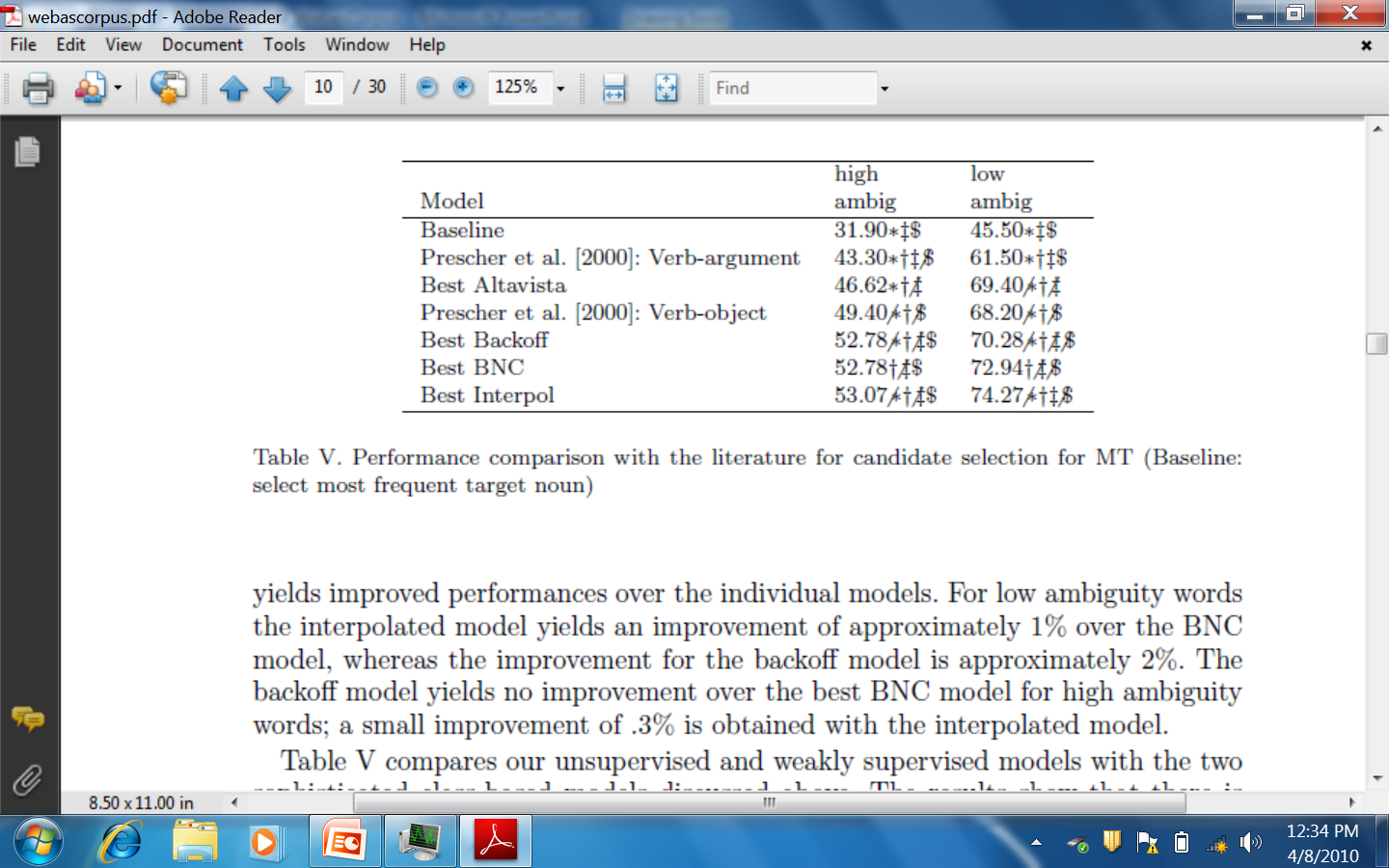 Bracketing of Compound Nouns
[backup compiler] disk vs. backup [compiler disk]
Lauer: sophisticated dependency model using Thesauris: 77.5
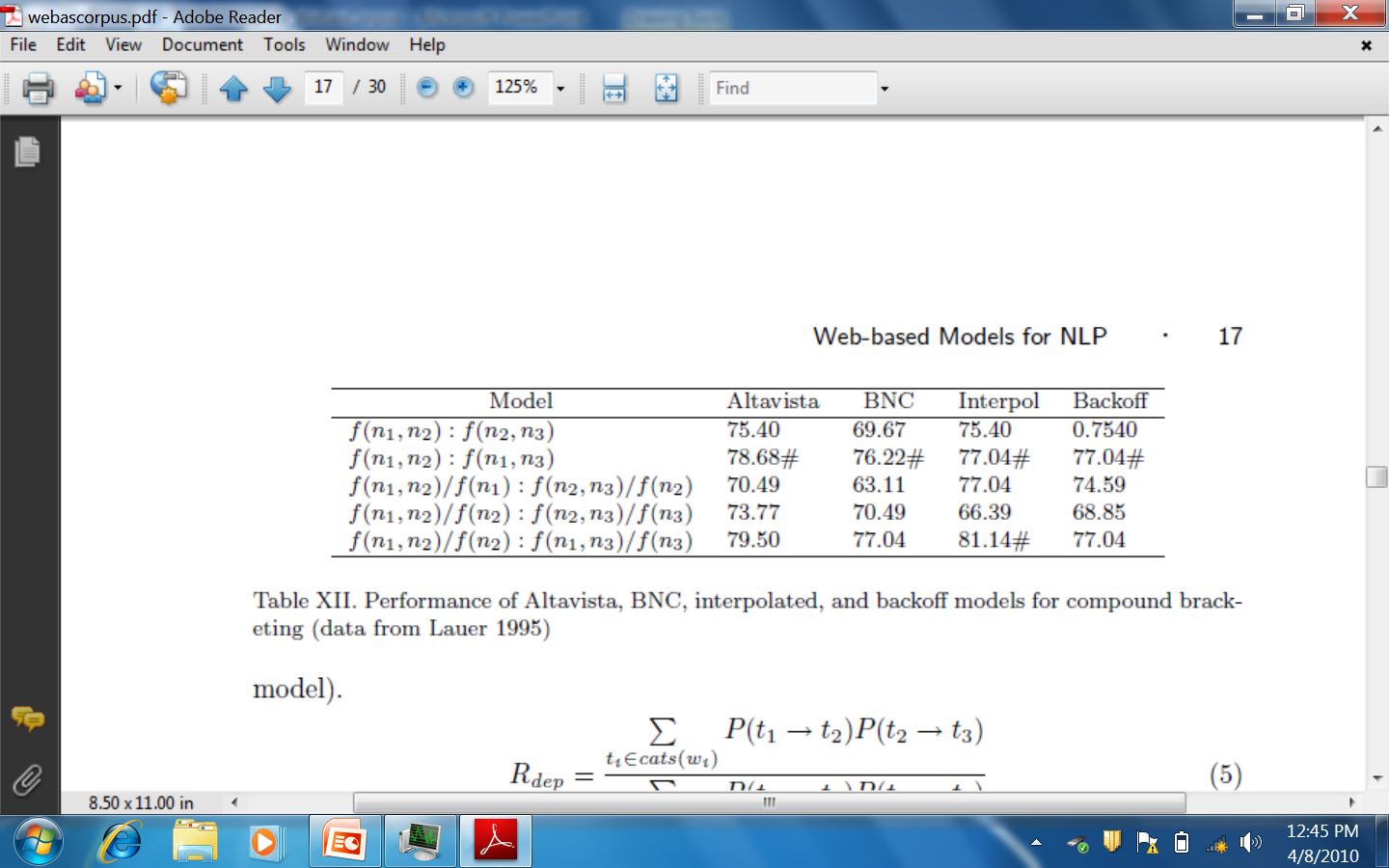 Interpretation of compound nouns
Pet spray: a spray for pets
Onion tears: tears caused by onions
Lauer: avoids hand labeling with semantic tags by using prepositions:
War story: must find “story about the war” in corpus over “story for the war”
Uses 8 prepositions
Model: Argmax(p) P(p|n1,n2)
To avoid sparse data:
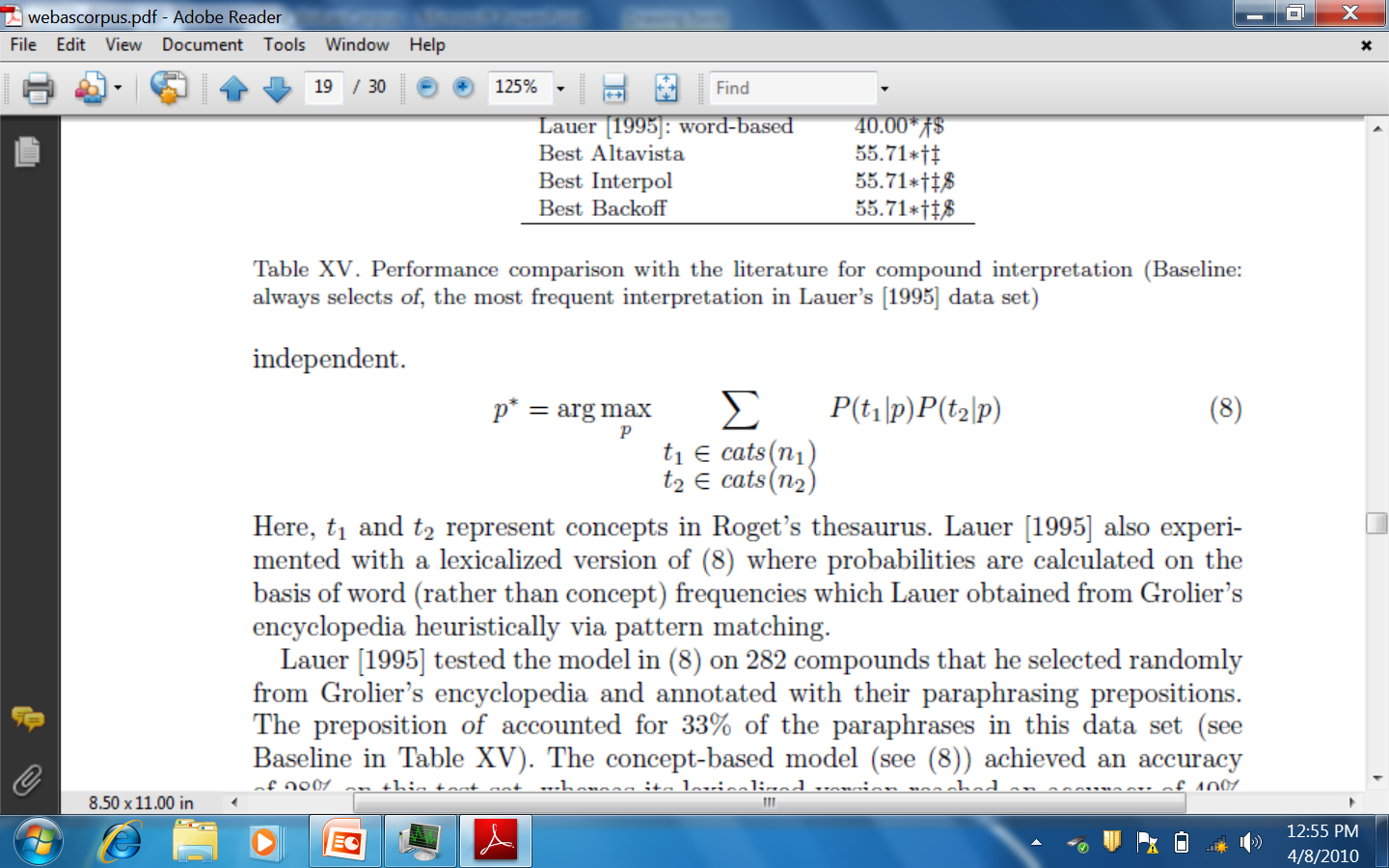 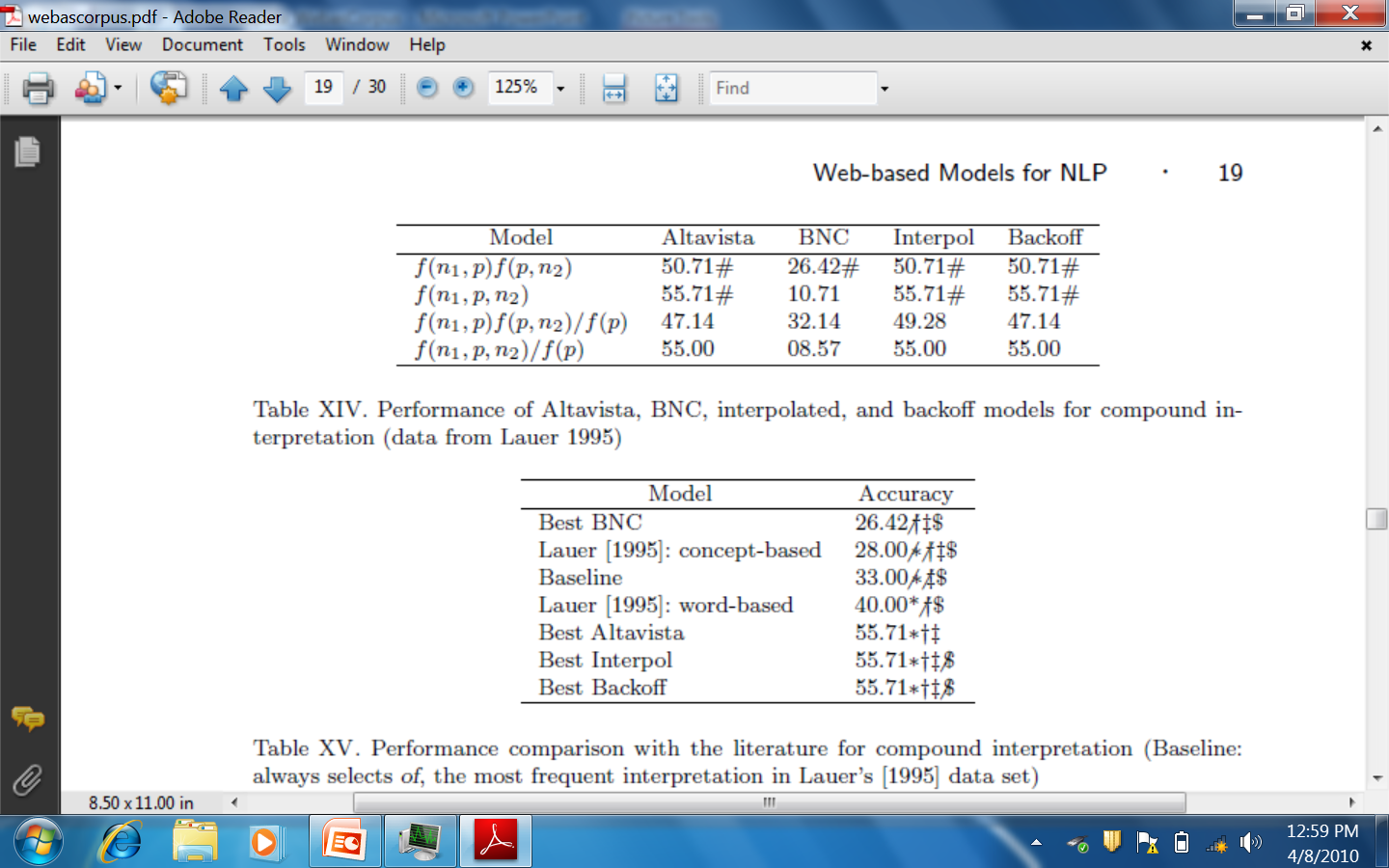 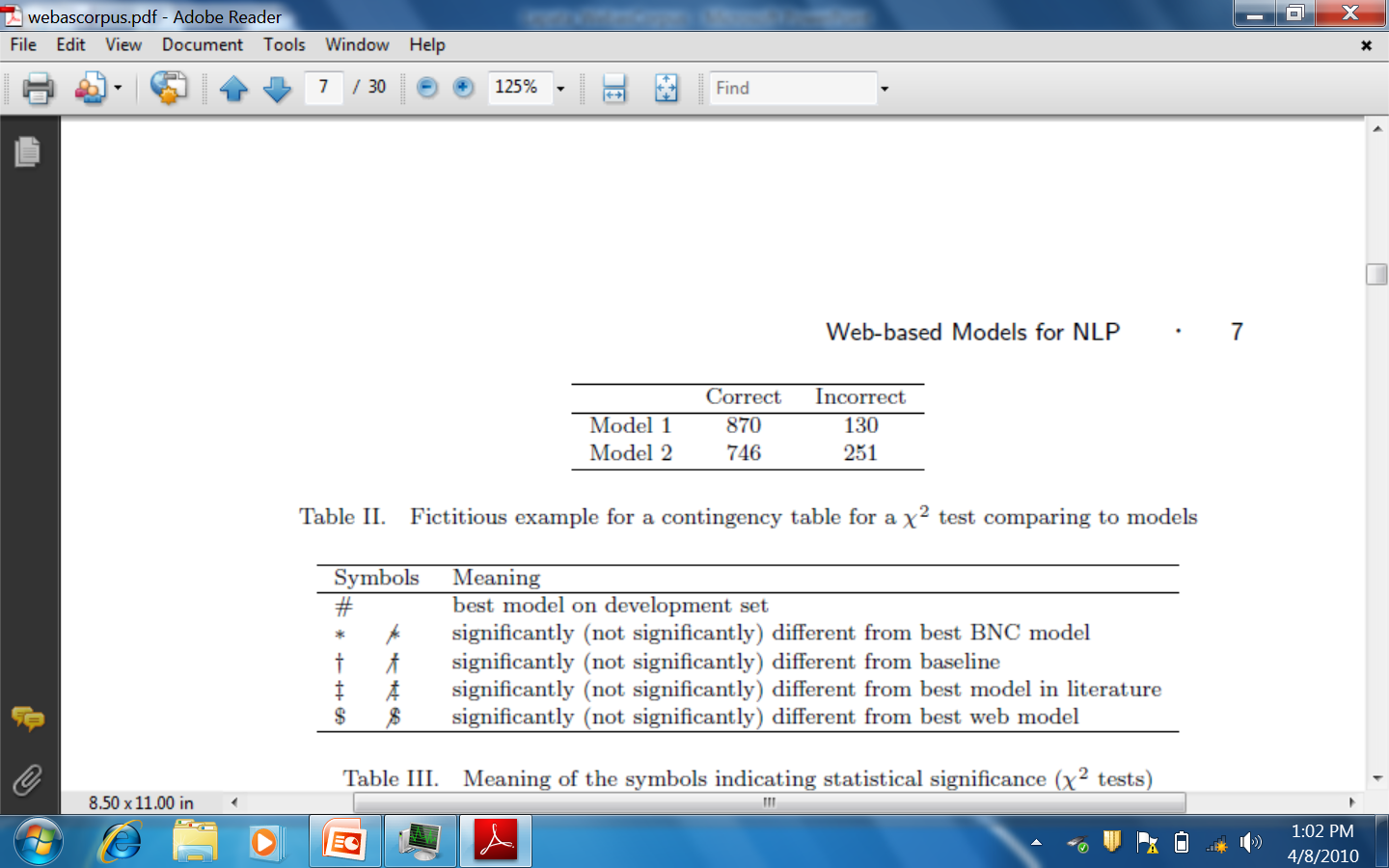